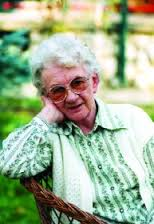 Fésűs Éva  élete
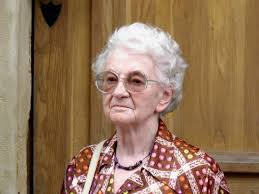 Cegléden született 1926. május 14-én.

Kereskedelmi középiskolában szerzett érettségit. Gép-gyorsírás tanári oklevéllel rendelkezik.

Fiatalabb éveit Kiskunhalason, majd Vácott töltötte. 1950 óta Kaposváron él. Nyugdíjazásáig gyors- és gépírónőként dolgozott, ami mellett írással is foglalkozott.
1950-ben kötött házasságot Temesi Lajossal. 
4 gyermekétől, 12 unokája és 12 dédunokája van.
MŰVEI
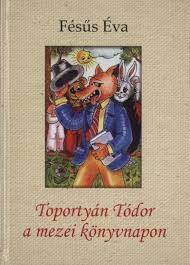 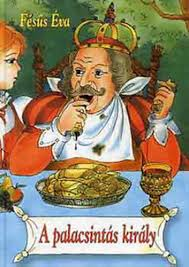 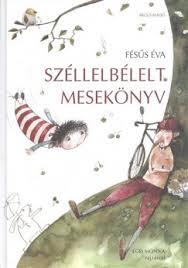 Totó
Hány gyermeke van  Fésűs Évának?

4 gyereke
12gyereke
15 gyereke

Mióta  él Kaposváron?
 1.1950-óta
2. 1999-óta
x.1848-óta

Mikor született? 
1.1945.
2.1926.
x.1918 .
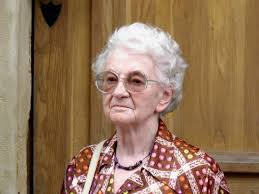 Megfejtés
Hány gyermeke van  Fésűs Évának?
1.4 gyereke

Mióta  él Kaposváron?
 1.1950-óta

Mikor született? 
2.1926.
Interjú Fésűs Évával
http://kapos.hu/videok/tiszta_beszed/2013-03-08/fesus_eva_a_mese_ugyanaz_mint_a_valosag.html